Methods of economic evaluation
1
Outline
The essence of economic evaluation, history of project evaluation. 
Inputs and outputs. Typology. Relevance for the use of specific evaluation methods. Evaluation criteria – economy, effectiveness, efficiency
 Single crierion methods (CMA, CEA, CUA, CBA) 
CBA, basic principle and selected problems (valuation, discounting)
Ways to select the "best" project
2
The essence of economic analysis/evaluation
= (some) relationship between inputs and outputs

It can take many forms (net utility, profitability...)
3
History
USA 
1902 - River and Harbor Act
Methods of analysis of public projects were generalized in the period of the "New Deal"
1950 the principles and rules associated with the evaluation of projects of various water reservoirs were established
Of greater scope after the Second World War, when the general principles associated with the evaluation of water reservoir projects were enshrined in the "Green Paper" published in 1950.  
During the 50s to 80s of the 20th century, numerous works began to appear in this area, the most important authors of which were mainly R. Dorfman, O. Eckstein, J. Margolis, J. Krutilla and B. Weisbrod. 
1961 The Planning-Programming-Budgeting System (PPBS) was created as a cost-benefit evaluation procedure. PPBS was followed by the Zero-Based Budeting method in the 70s of the 20th century
4
History
Evrope

Great Britain
focus mainly on transport, urban and elektricity

France
focus on large energy companies and transport. 
In the 70s of the 20th century, the issue of externalities due to increasing problems from the environment and its pollution.
5
Inputs, outputs, results and effects
(Do you remember? Filip covered it last time.)
6
Types of inputs/costs and outputs/benefits
real


They reflect an increase in the well-being of society, which is compared to the real cost of transferring a resource from another use

direct x indirect
tangible x intangible
pecuniary


They arise as a result of changes in relative prices, which are reflected in the adaptation of the economy to the public goods provided and to changes in the structure of demand for resources. 

As a result, the profits or losses of some individuals increase, but they are offset by losses or gains felt by others.
7
tangible x intangibleCan a price be found for a given cost or utility in the market??
Tangible

the price can be found on the markets
(saved gasoline, increased amount of transported goods)
Intangible

the price can not be found on the market (lives saved, leisure time, improvement of the quality of the environment)
8
Types of economic evaluation
The pursuit of efficiency requires priority to be given to those projects which provide the greatest benefit per unit of cost. Although economic evaluations approach costs in a common format, they differ in the way they approach benefits. These differences play a critical role in developing criteria for efficiency

Cost minimalization analysis (CMA)
Cost effectiveness analysis (CEA)
Cost utility analysis (CUA)
Cost-benefit analysis  (CBA)
9
Some other concepts
Data envelope analysis (DEA)
Social return on investment (SROI) - method for measuring extra-financial value (such as environmental or social value not currently reflected or involved in conventional financial accounts).
Value for Money - Value for money is not synonymous with either economy (i.e. reducing the cost of inputs) or efficiency. Value for money is about finding the right balance between economy, efficiency and effectiveness, and cannot be assessed through only one of these dimensions in isolation.
10
Cost Benefit Analysis
involves measuring costs and benefits in commensurate terms, usually monetary.  
Cost benefit analysis makes it possible to determine, firstly, whether a policy offers an overall net welfare gain and, secondly, how the welfare gain from that policy compares with that from alternative ones. 
By valuing all costs and benefits in the same units, cost benefit analysis compares diverse policies using the net benefit criterion. Cost benefit analysis thus simultaneously addresses issues of productive and allocative efficiency.
11
We’re right in the middle of the presentation now.
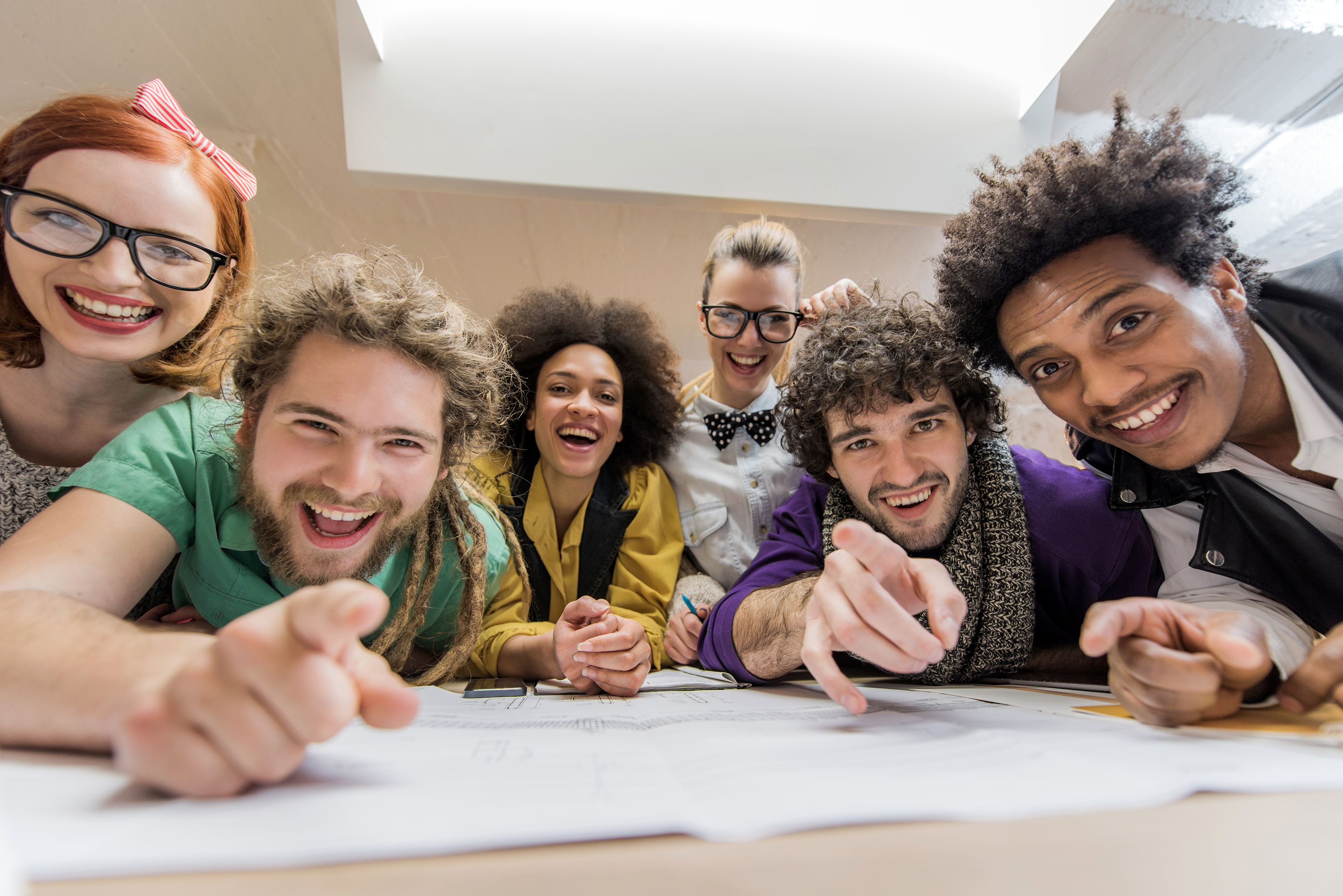 12
CBA‘s main steps
Identification of a set of possible projects that can be considered

Identification of all meanings of these projects (all their inputs and outputs, including opportunity costs)
Estimation of the price of individual inputs and outputs – including the valuation of "intangible" items + so-called price rectification
Converting all prices to the current discounted value (including solving the problem of the discount rate used)
Summing up all costs and benefits of individual projects – determination of social profitability (analogy of ROI), calculation and comparison of net benefits - > basis for the selection decision
Step 1 

Step 2  

	
Step 3

Step 4

Step 5
13
The key issues:
the problem of finding prices of ALL benefits and costs (intangible ones, shadow pricing, external costs & benefits…);
the problem of including the time factor (the issue of the discount rate).
14
Is there a market price?
ANO
ANO
Is there a market substitute?
Market prices rectification
Valuation techniques
of intangible items
Discounting and other editing
Result
15
Assigning money values to intangible C/Bs
Using preferences (Willingness to pay/accept)
Either it is based on preferences already revealed in related markets (related market valuations);
Or it reveals (examines) people's preferences from what they themselves say they are willing to pay or tolerate.(Contingent valuation)


 Other than preference-based
Method of procurement costs
Method of averting costs 
other (compensation precedents)
16
Market prices rectification („correction“)
Shadow prices as a result of adjustment. 

Possible causes of distortion of market prices:

imperfect competition
incomplete use of resources
taxes, subsidies and public regulations
external trade and financial protection
17
The issue of comparability of the time aspect
Costs and benefits tend to be staggered. To ensure the commensurability and comparability of all costs and benefits, it is necessary to relate their value to a single date. 

If we recalculate the value of a future cost or utility to the present, we must discount it by means of a formula: 
PV =  FV / (1+ i) n 

Analogically present to future: FV = PV * (1+ i)n
18
The main issue here is the selection of an appropriate discount rate.
As the discount rate decreases, the present value will grow more if the period during which the pension flows is longer. On the contrary, increasing the discount rate favors relatively short-term investments.
19
20
Private vs. Social Discount Rate
There are also reasons for arbitrarily modifying the update discount rate in both directions, e.g.:
short-sighted preference for current consumption (=> lower rate)
government – a guardian of the well-being of future generations (dtto)
the principle of equalizing the standard of living in conditions of increasing productivity work (=> higher rate)
Existing financial products, comparable payback/lifespan, comparable risk. 
We are looking for the ratio between current and future consumption that private consumers have.
21
Project selection
4 combinations of rules related to (a) the nature of the projects (divisible x indivisible) and (b) the financing circumstances (fixed x flexible budget).
Divisible – fixed budget: maximizing the sum of net benefits. Utility is maximized if the total expenditure is distributed among the individual projects in such a way that the benefits resulting from the expenditure of the last money unit for each project are equal (mathematically written MUX = MUY).
22
Further reading
Musgrave, R. A., & Musgrave, P. B. (1984). Public Finance in Theory and Practice. 1984. Public finance in theory and practice (4th ed.). New York: McGraw-Hill. New York: McGraw-Hill. chap.9
Robinson, R. (1993). Cost-benefit analysis. British Medical Journal, 307(6909), 924-926.
Carson, R. T., & Hanemann, W. M. (2005). Contingent valuation. Handbook of environmental economics, 2, 821-936.
Broughel, J. (2020). The Social Discount Rate: A Primer for Policymakers. Mercatus Research Paper. https://papers.ssrn.com/sol3/papers.cfm?abstract_id=3639628
23
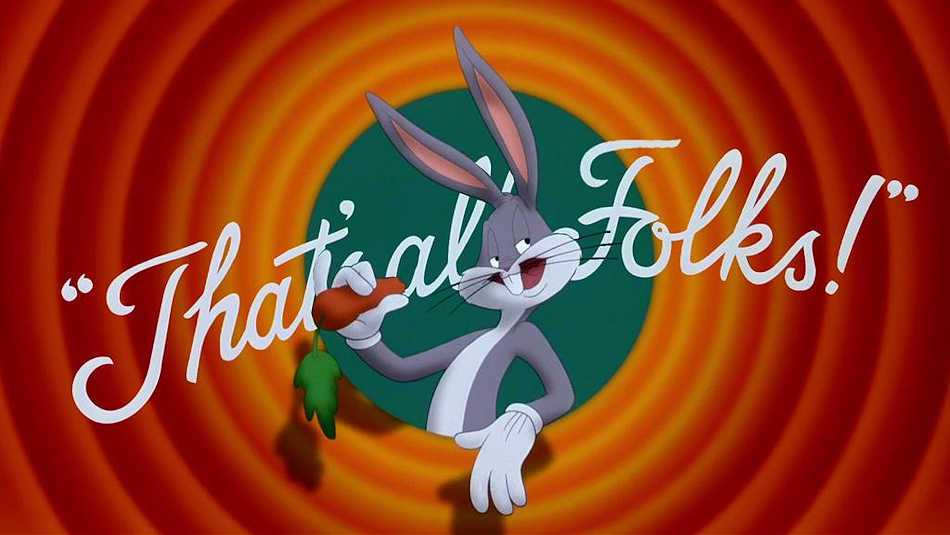 24